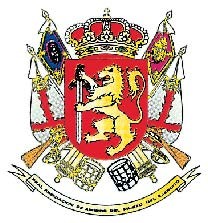 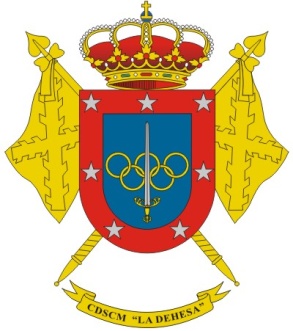 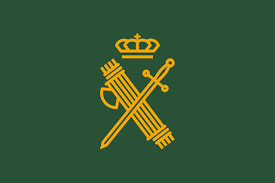 La asociacion de amigos DE LOS 
MUSEOS MILITARES
CONCIERTO A CARGO DE LA UNIDAD DE MÚSICA DE LA GUARDIA CIVIL
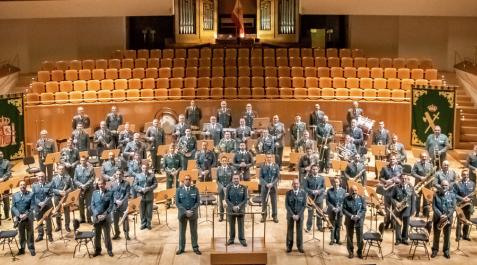 EN EL CLUB DEPORTIVO MILITAR LA DEHESA
 A LAS 19.00 HORAS DEL
 DÍA 18 DE SEPTIEMBRE DE 2024

ENTRADA LIBRE